The Consumer is Changing Kathleen Norris Online Conference October 2, 2020
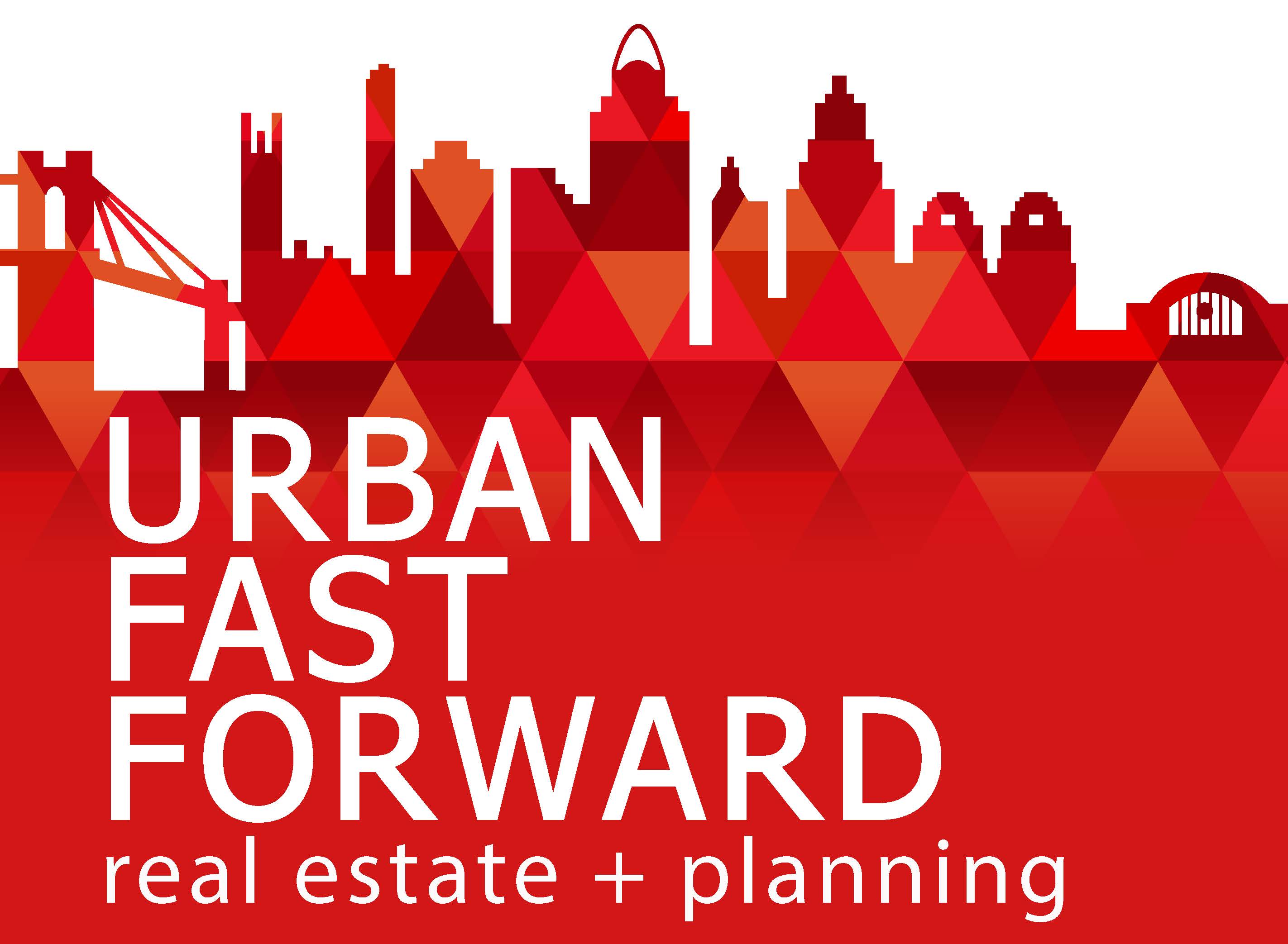 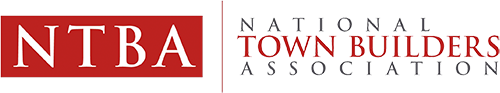 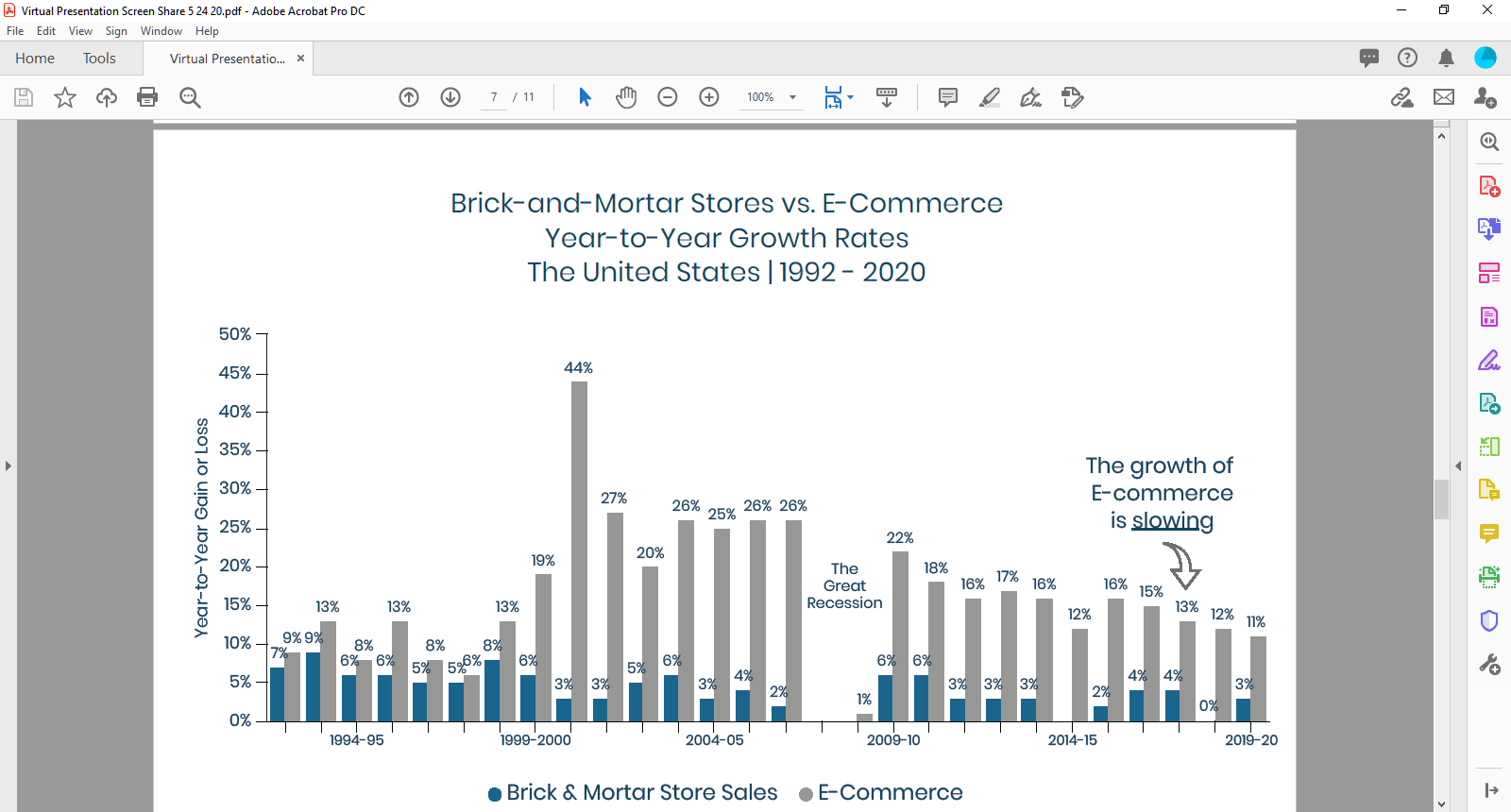 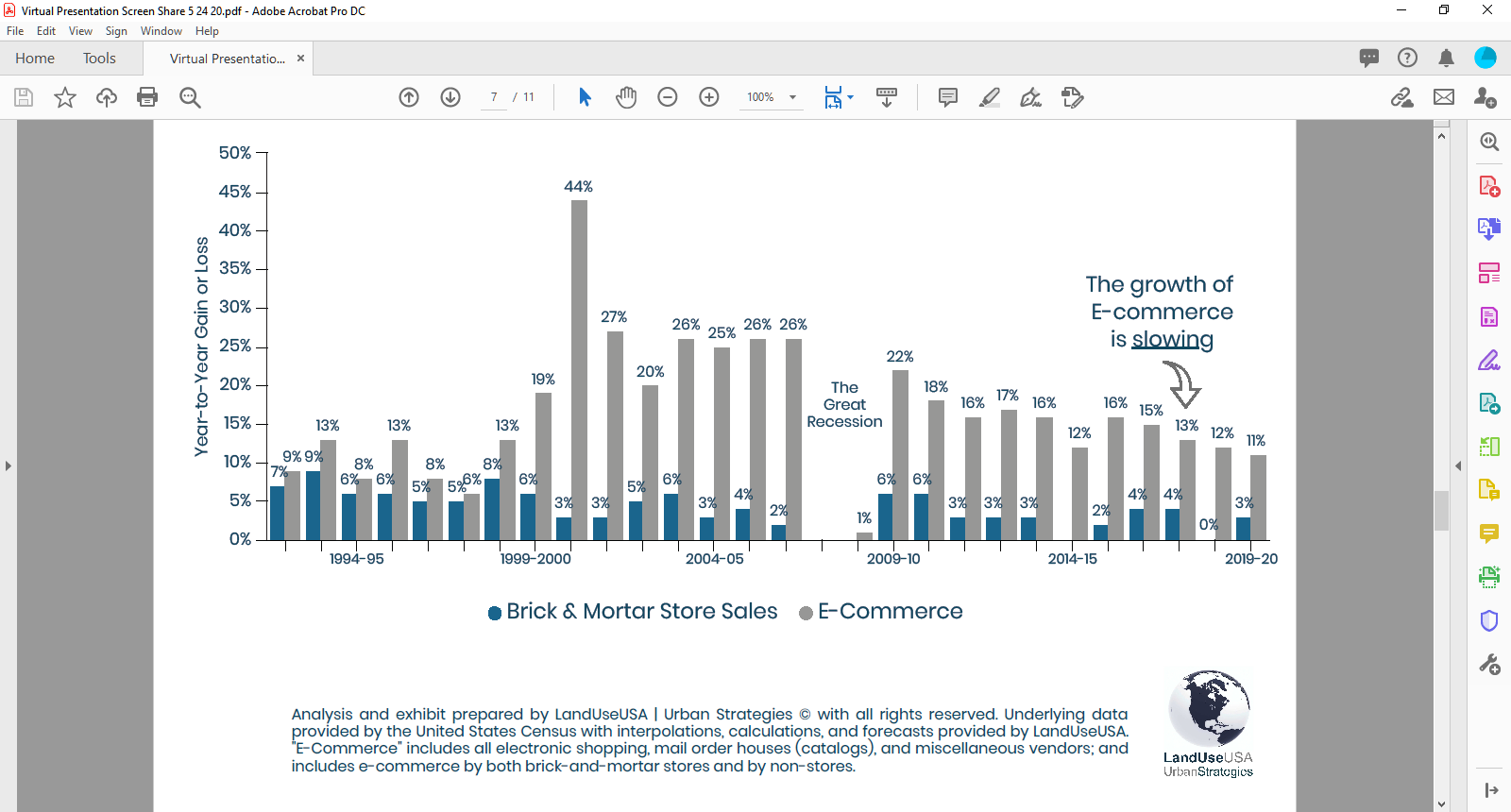 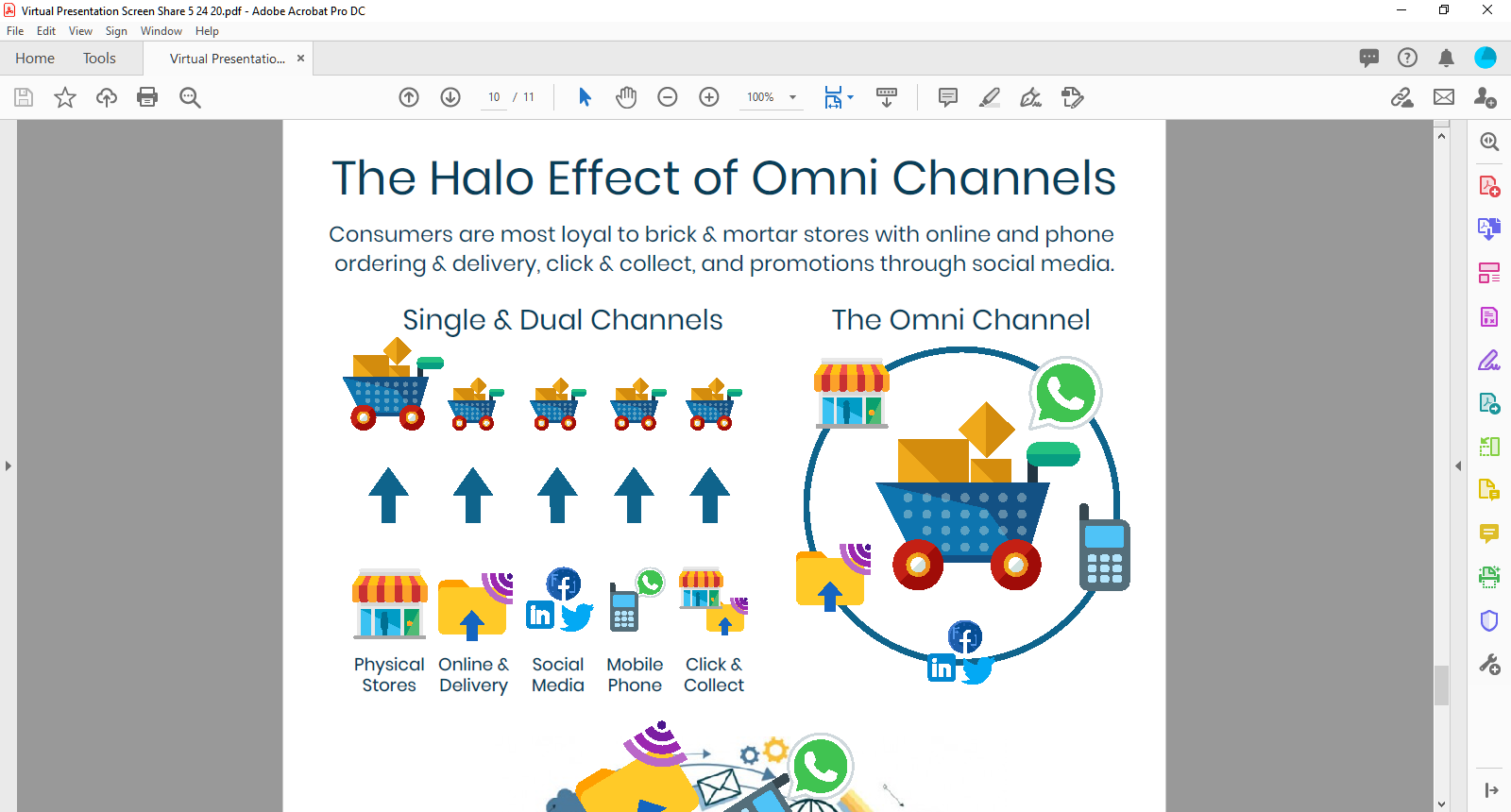 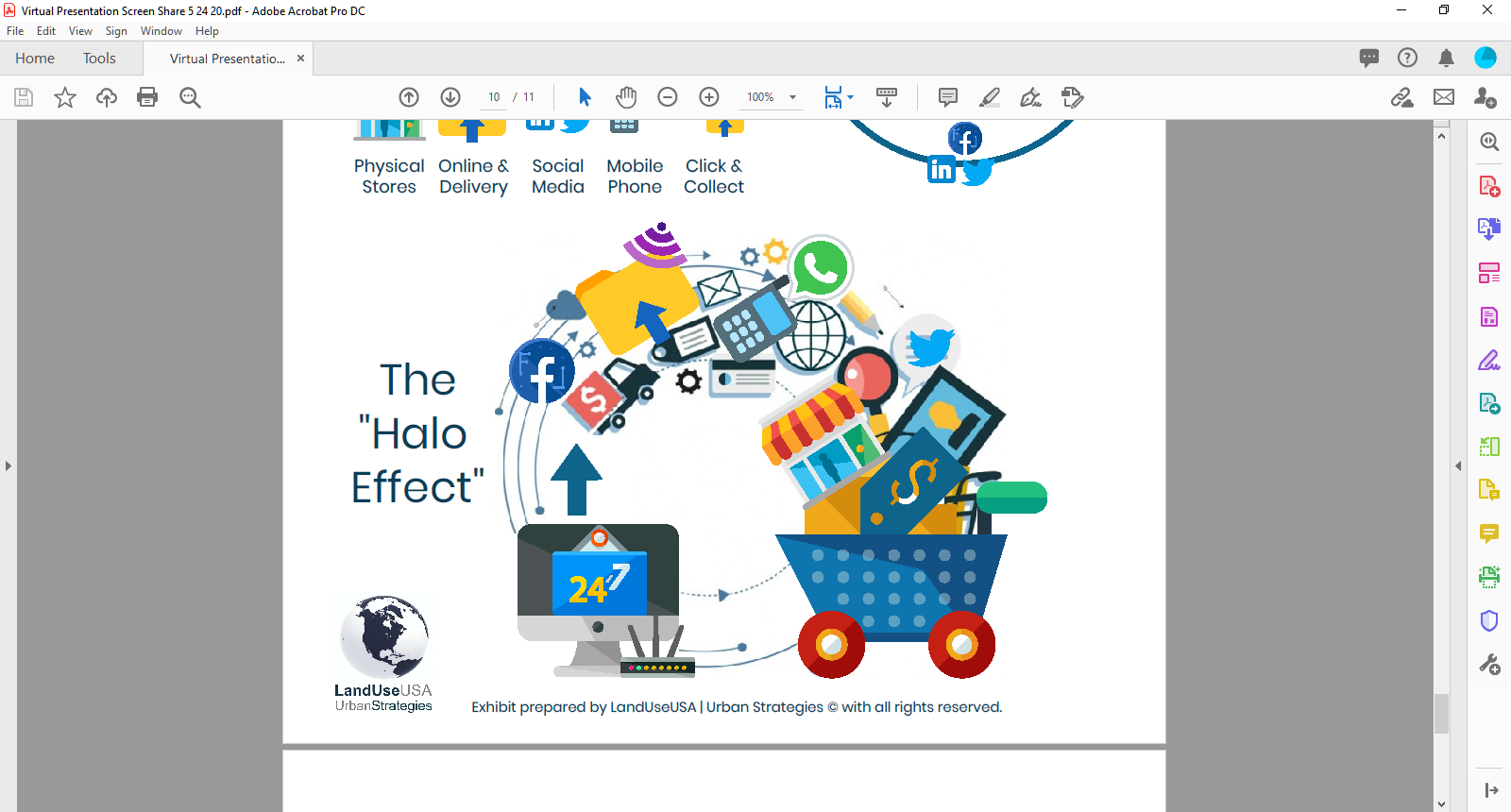 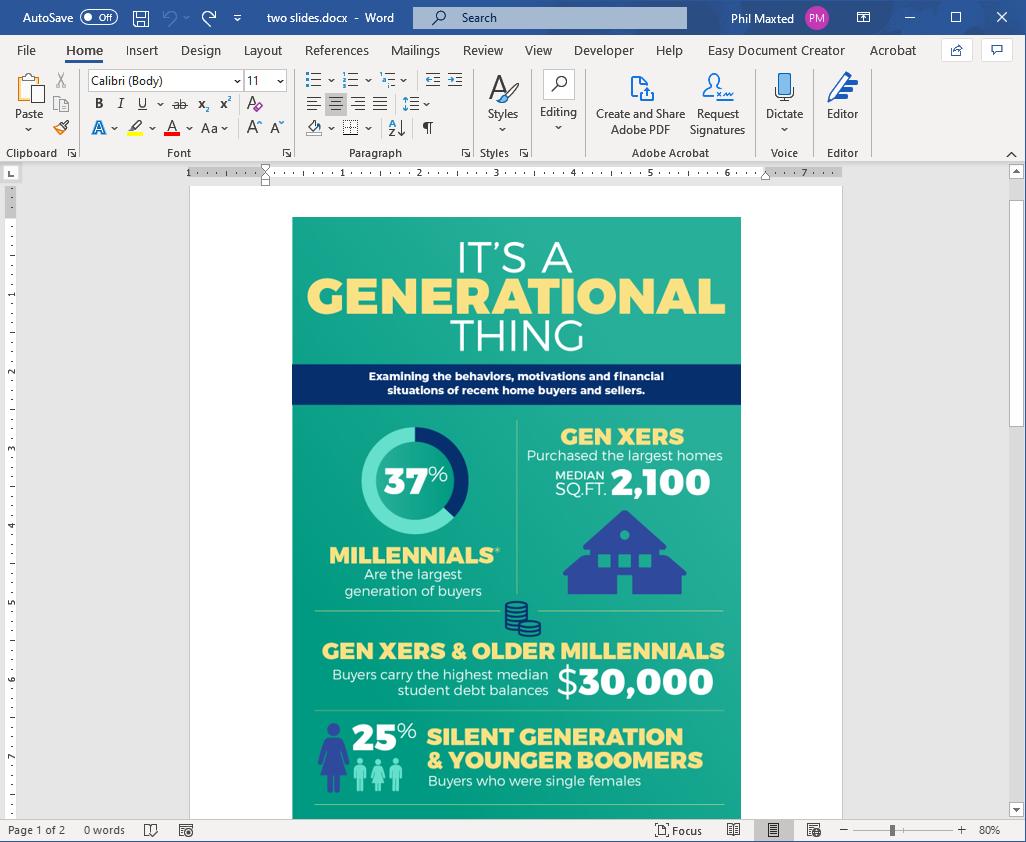 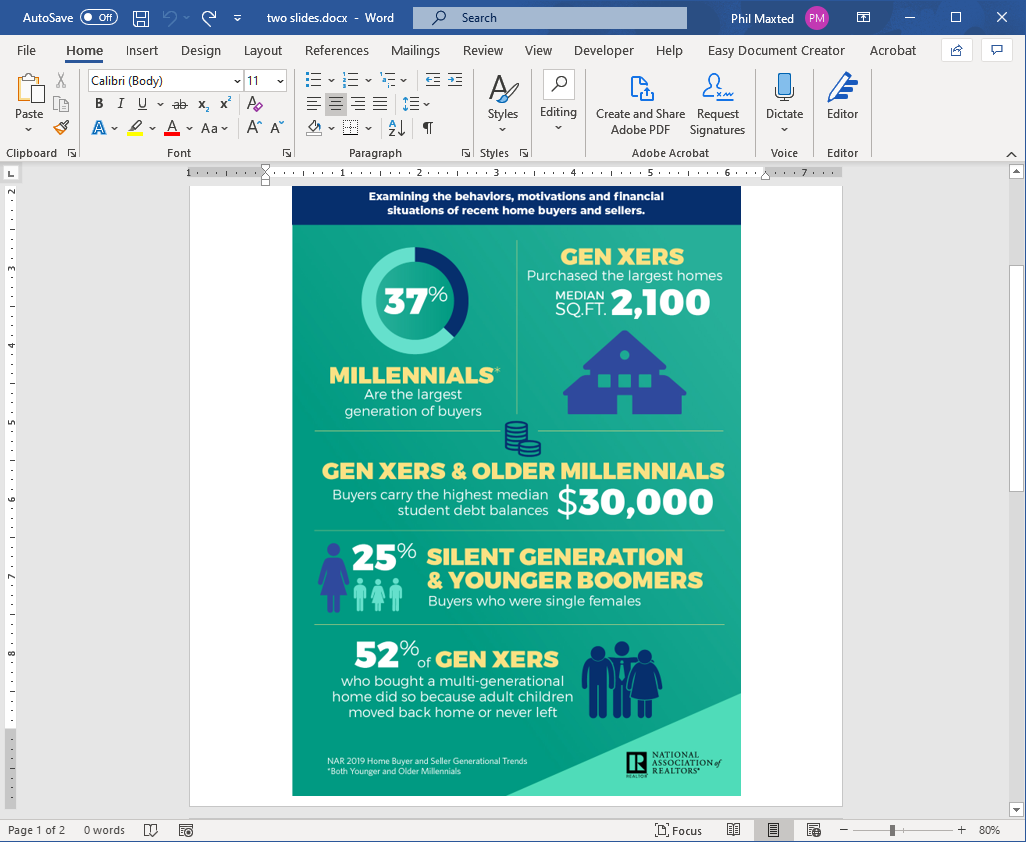 The Top 20 Qualities Millennials Want In A City
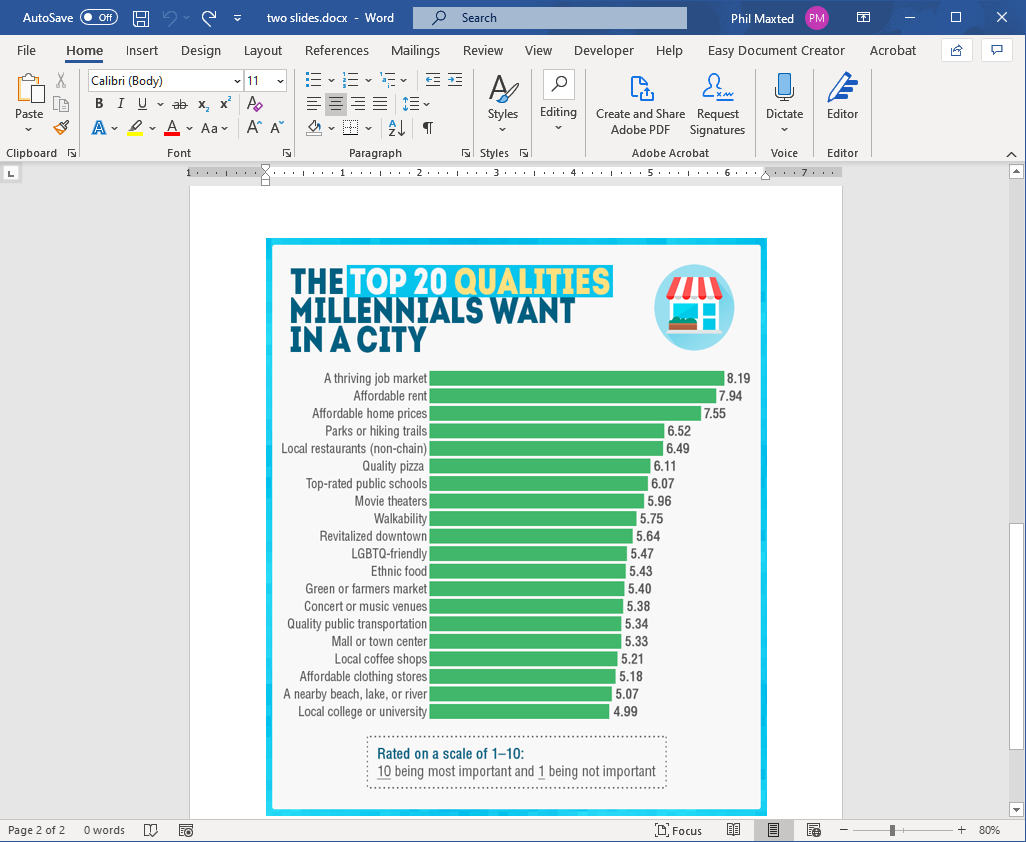 Art & Writing Clubs
Many Villagers use free time to pursue the passions they never had time for earlier, and there is no shortage of clubs to rekindle a love for drawing, painting, or writing.

Anybody Can with Watercolors      The Village Clayers   Grown-Up Coloring·         Glass Fusion 
Rock Painting     Wannabee Writers Writers 4 Kids     Writers of the Villages  Zentangle Mindful Drawing

Craft Clubs
While the art and writing clubs tend to be focused on embracing specific passions, there are also craft clubs that are a it for anyone looking to make something with their hands…every crafting niche has a home here.

Basket Weaving (Seriously!)           Crochet Addicts          Eye of the Needle Stitchers         Fabric Fun Arts
	Happy Hour Quilters    Hooks & Needles      Paper Crafting in 3D      Scrapbooking Nite Owl 
			Stampin Fools          Vintage Sewing

Book Clubs
There are dozens of different clubs…whether you prefer to get lost in romantic fiction, philosophic poetry, or history, there is a group of like-minded readers…

Christian Womens Book Club             Comic Book Collectors       Jane Austen Plus Book Club
Mystery Lovers 2           Poetry Discussion Workshop          Science Fiction Fantasy
		True Crime Book Club          World War II Book Club